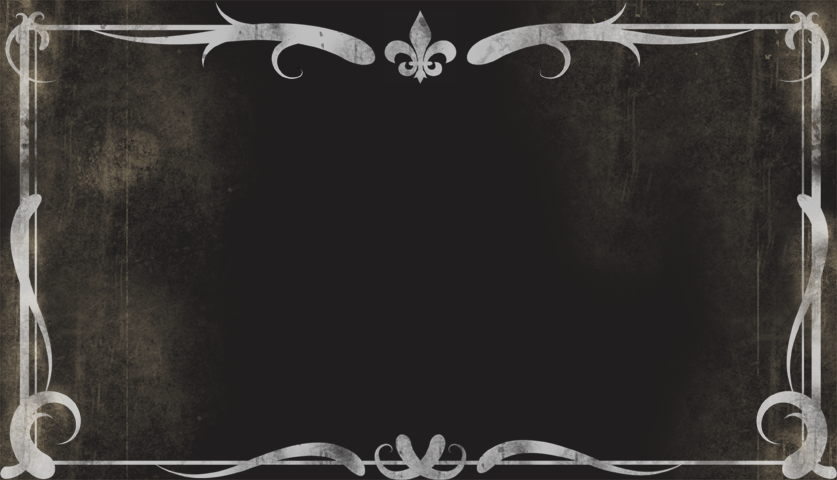 L essons from Abraham
(Genesis 22)
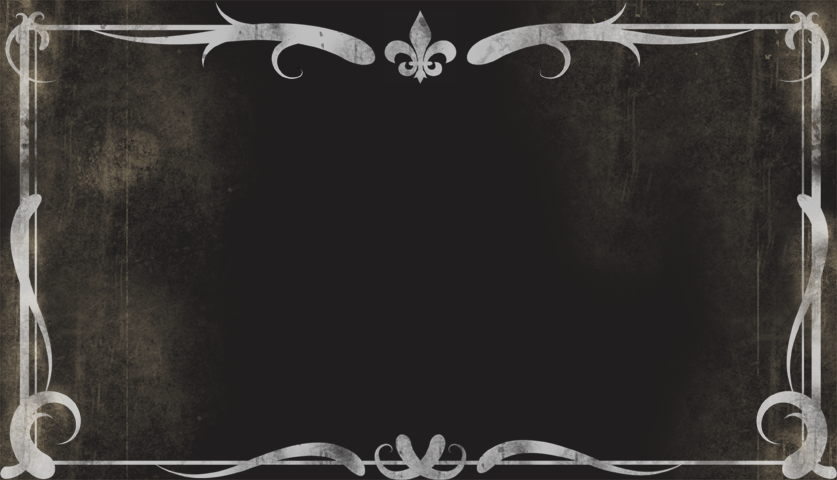 Abraham modeled B eing tested!
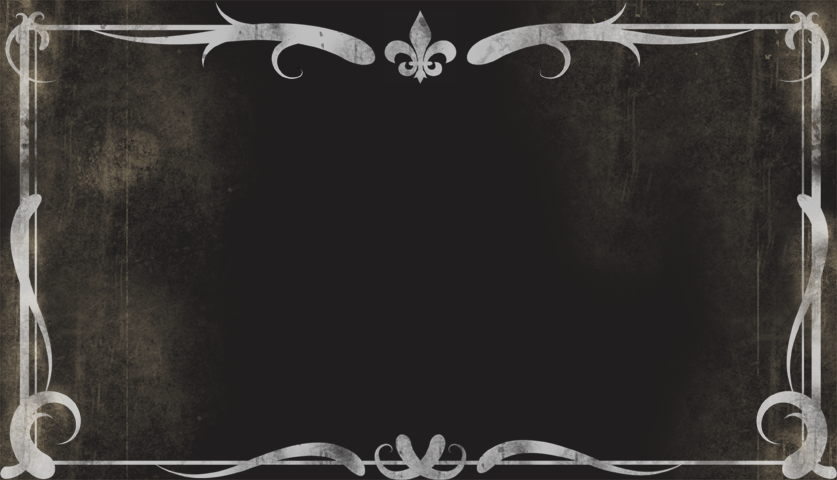 Abraham modeled W orship!
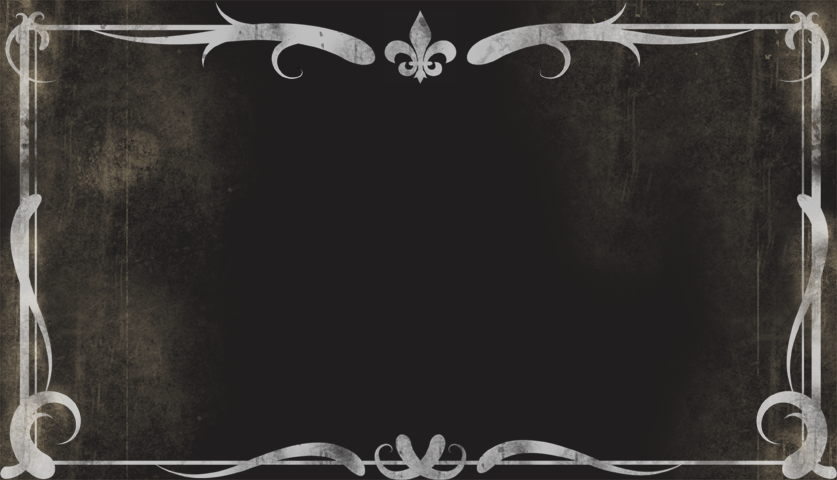 Abraham modeled C onfidence in God!
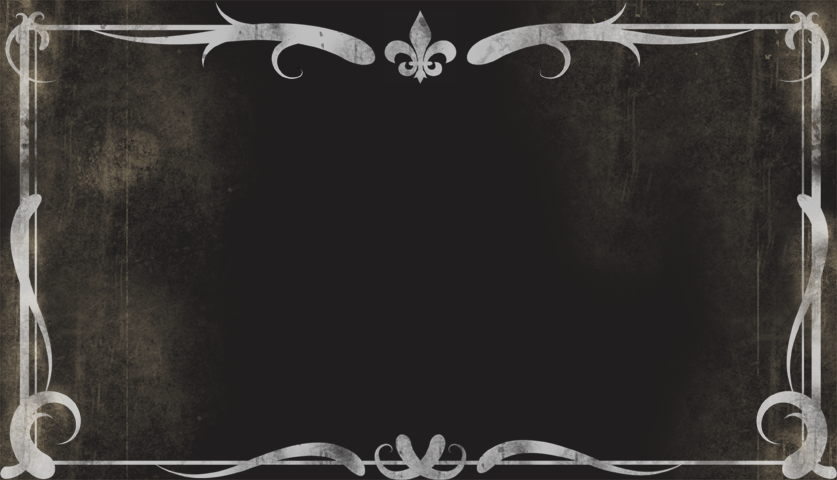 Abraham modeled I nstruction of the Gospel!
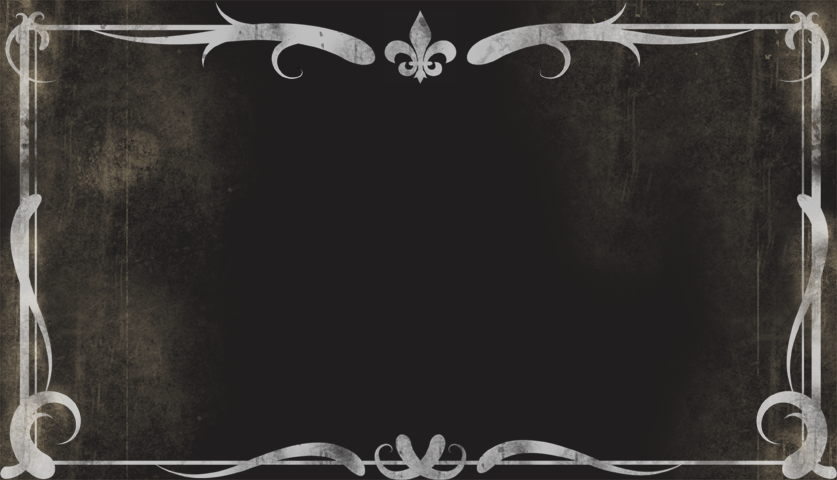 Abraham modeled L aying down his Isaac!
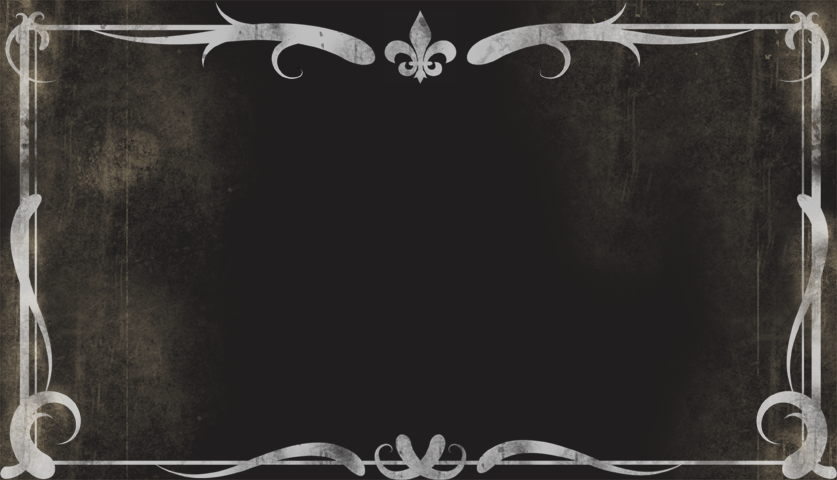 Abraham modeled Not withholding anything!
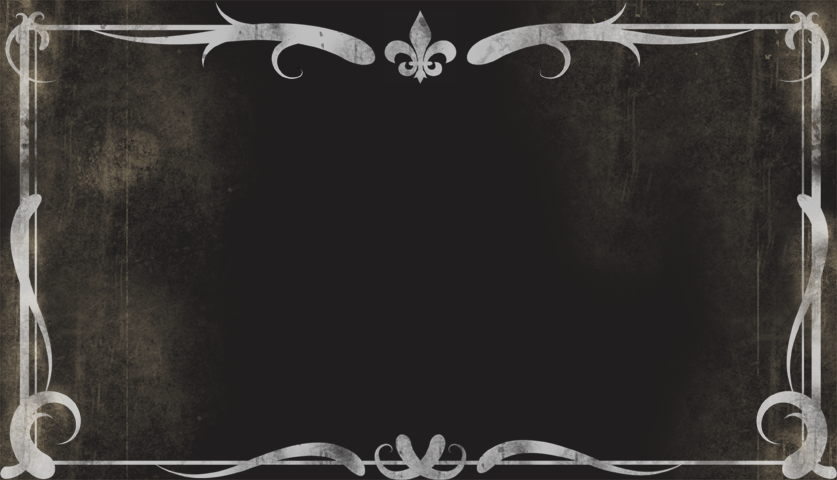 Abraham modeled T rusting that He will provide!
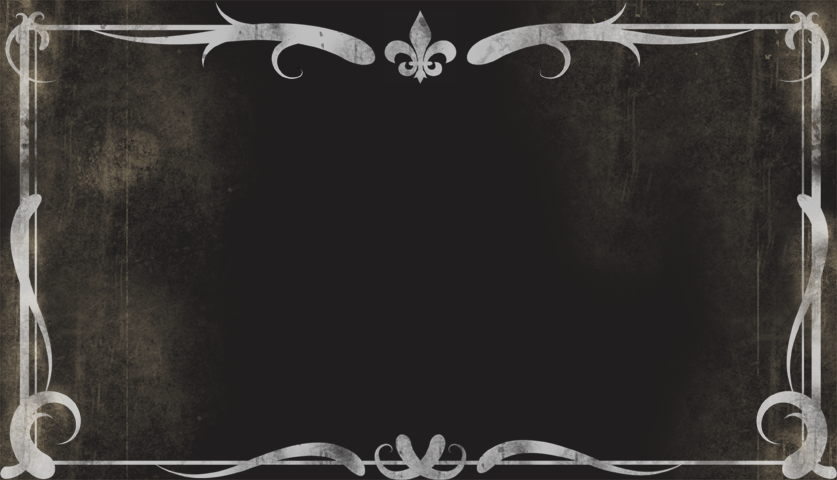 Abraham modeled O bedience brings blessings!